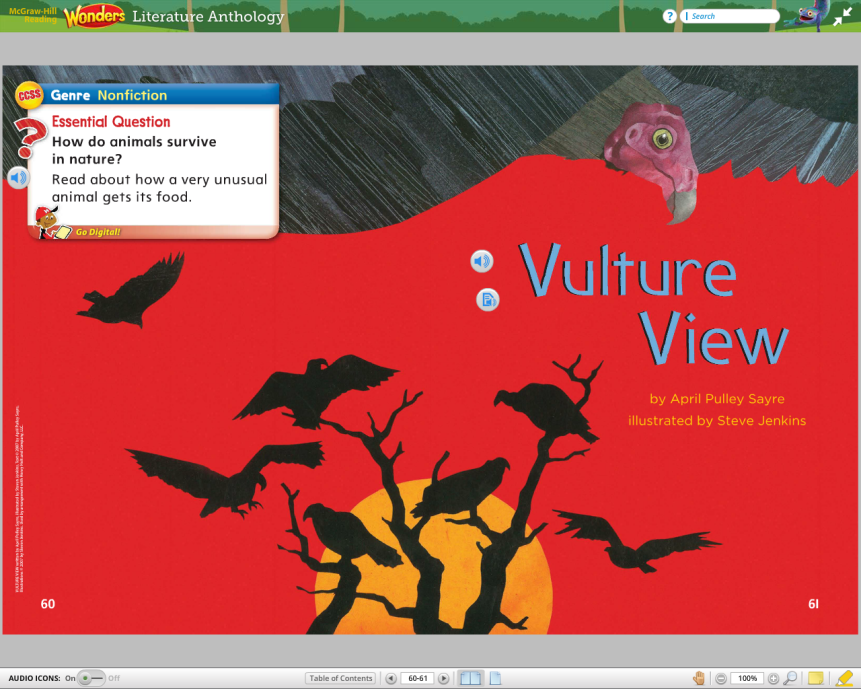 Vulture View
Unit 4, Week 3
How do animals survive in nature?
low
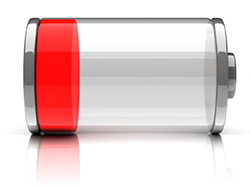 row
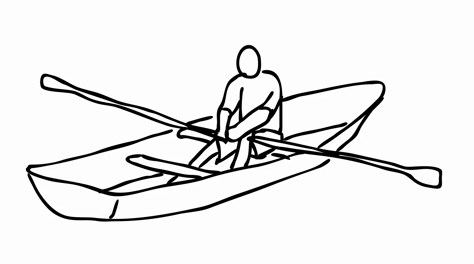 boat
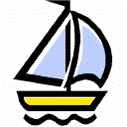 oat
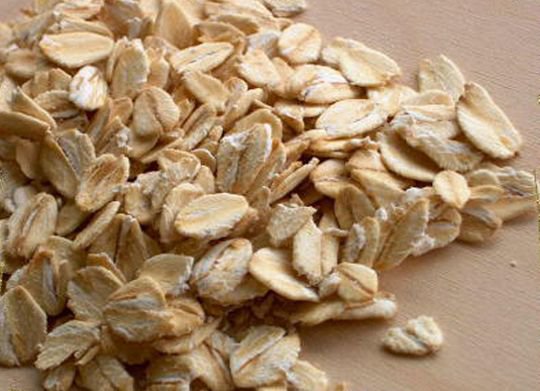 coat
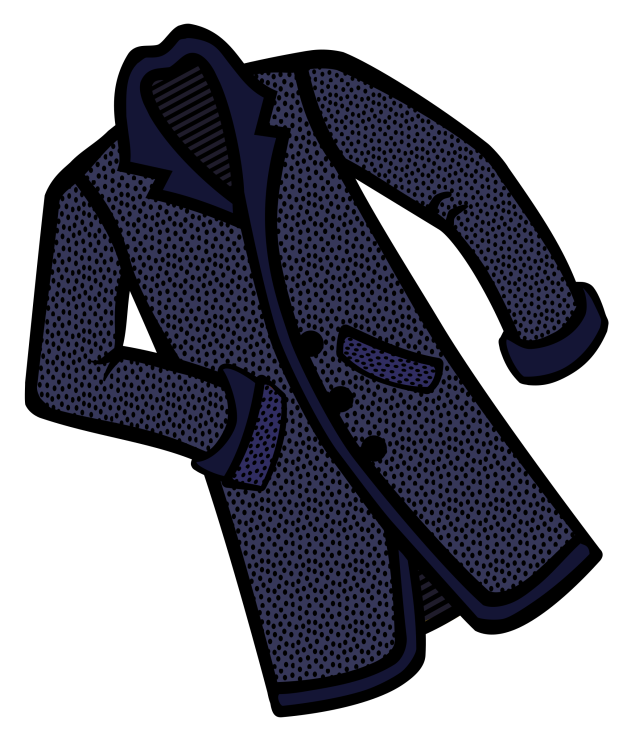 no
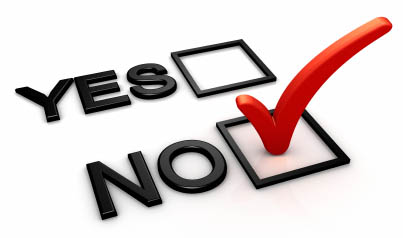 toe
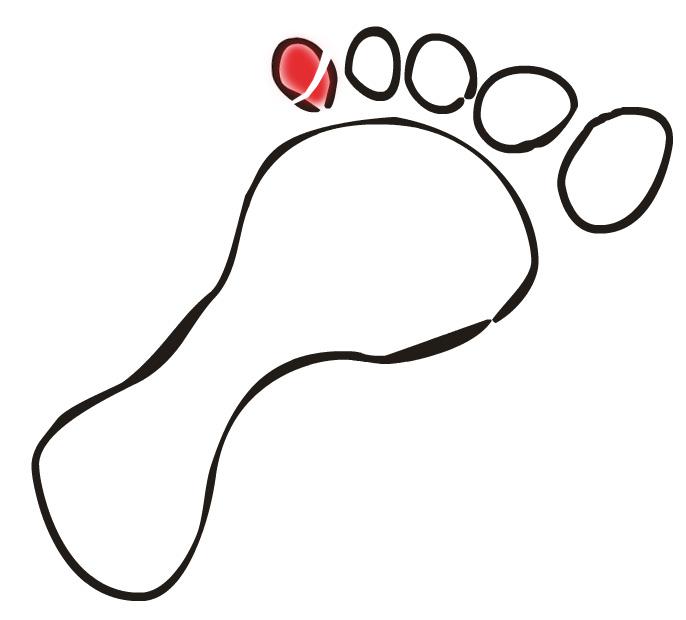 goes
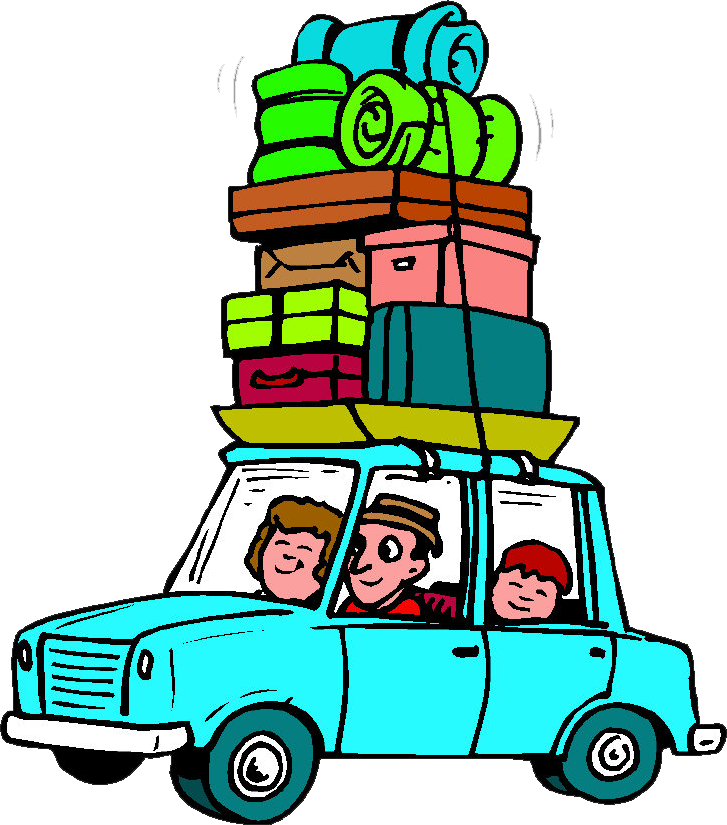 we
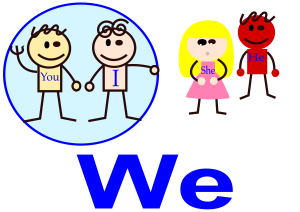 keep
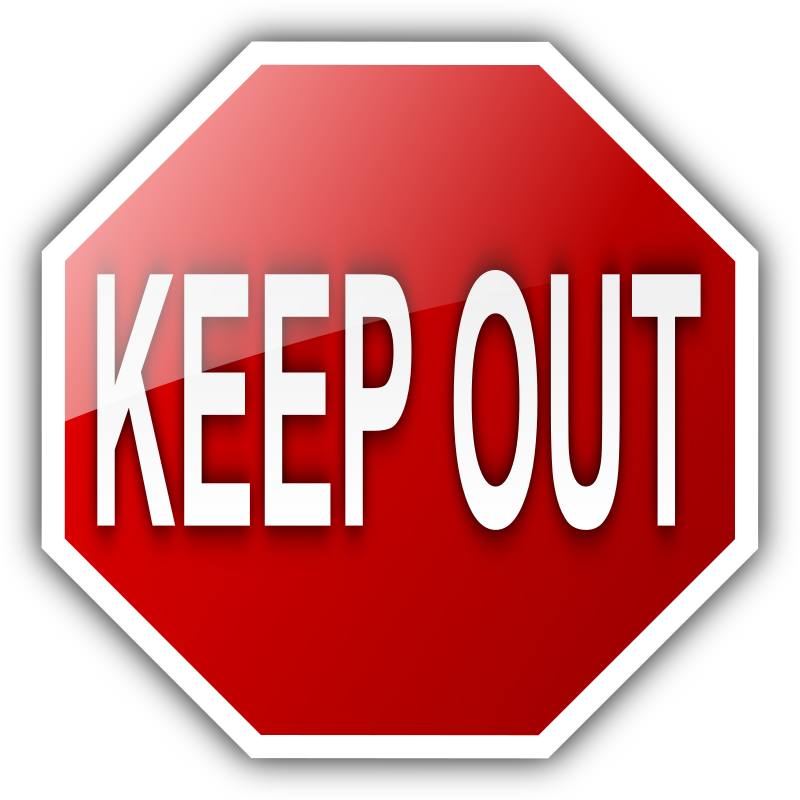 High-Frequency Words
over
more